REPENTINA
ID / Nombre del Proyecto
Tema del proyecto
Fundamentación.

Identificación del problema. 
(Planteamiento y justificación)
Contextualizar y definir.





Objetivo.

Propósitos a lograr en relación a la problemática/planteamiento.


Usuarios o grupos beneficiados.

Al resolver dicho problema quiénes se verían beneficiados. Describir.
Representación gráfica de la propuesta
Concepto

Principio, teoría o enfoque en el que se basa la solución.
(Texto o esquemas gráficos)
Diagrama de uso / funcionamiento /
Experiencia / interacción

Descripción esquemática de como la propuesta llega a la solución.
(esquemas, mapas, diag. de flujo, storytelling, etc.)
Aspectos técnicos.

Información que sustente técnicamente la viabilidad y factibilidad en la  propuesta.
(Materiales, procesos, acabados, componentes, tecnología, diagramas, modelos de negocio, etc., según requiera cada proyecto).
Detalles complementarios

Información adicional para sustentar o comunicar la propuesta.
(Imágenes de apoyo, detalles, esquemas, etc.)
6
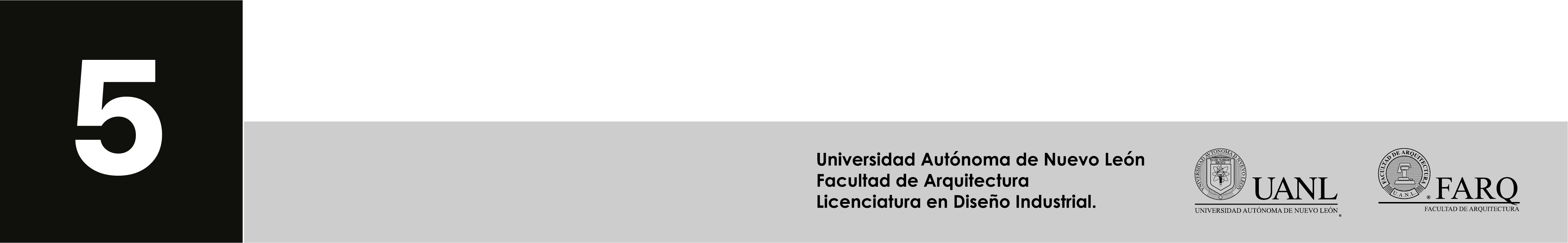 Nombre completo
Correo electrónico
Teléfono celular